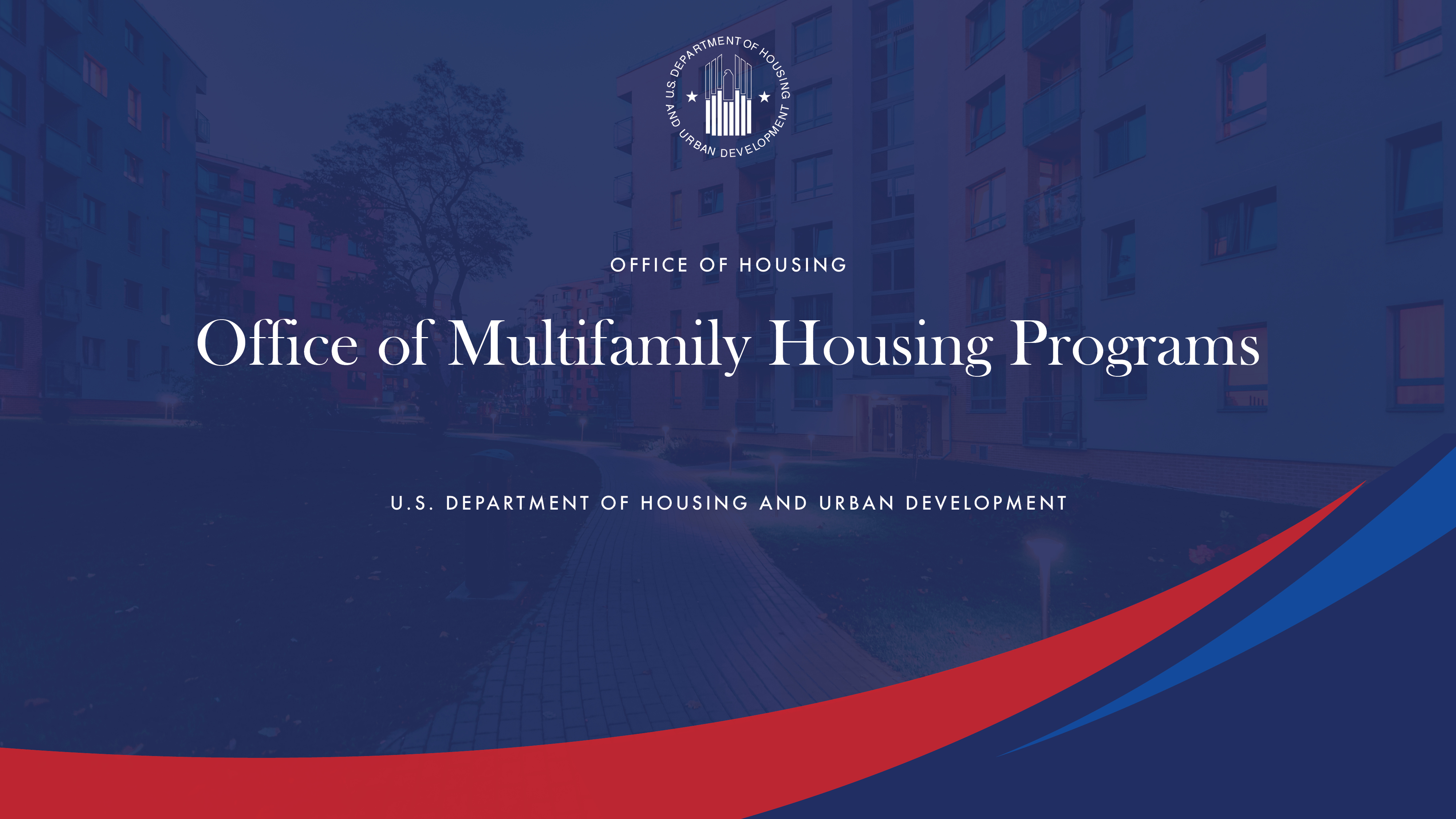 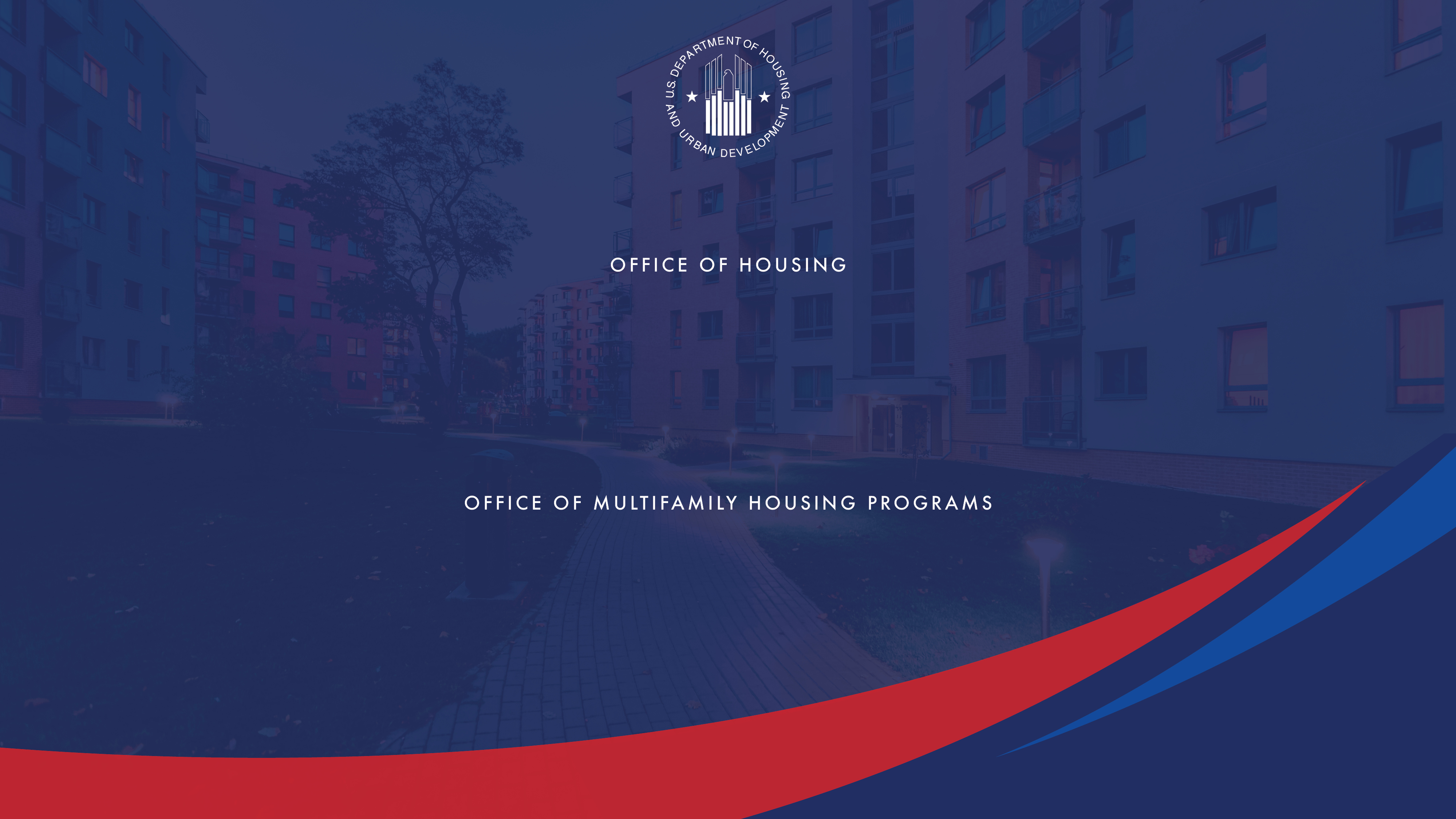 Part 2: RAD + Other Repositioning Options
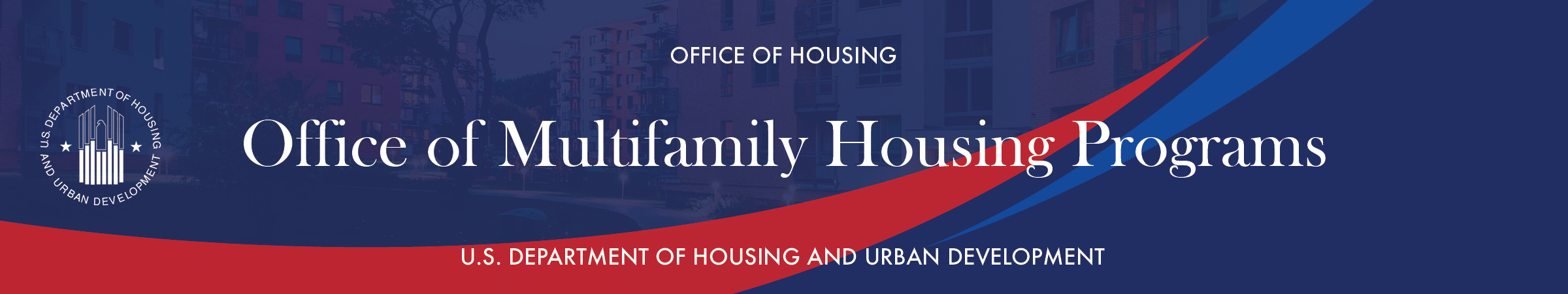 Why Reposition
Intro to Repositioning Options
How do I choose?
Case Studies
Q&A
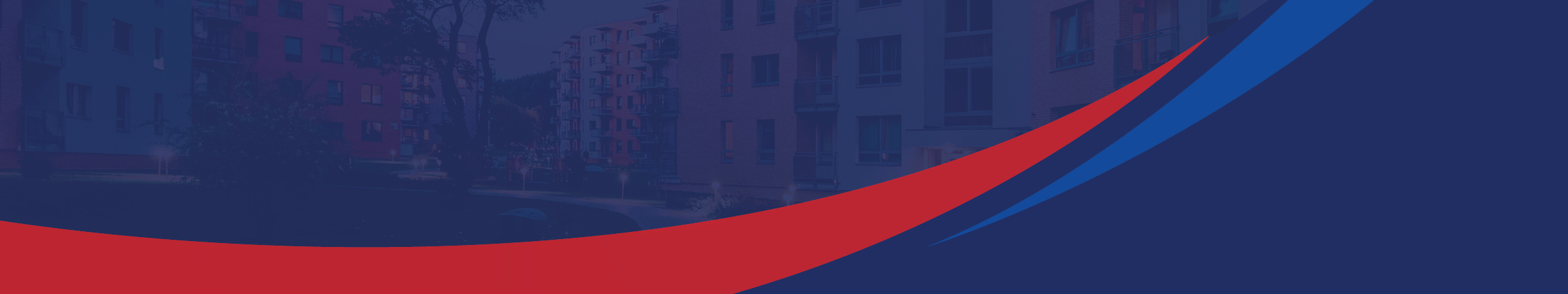 Why Recapitalize?
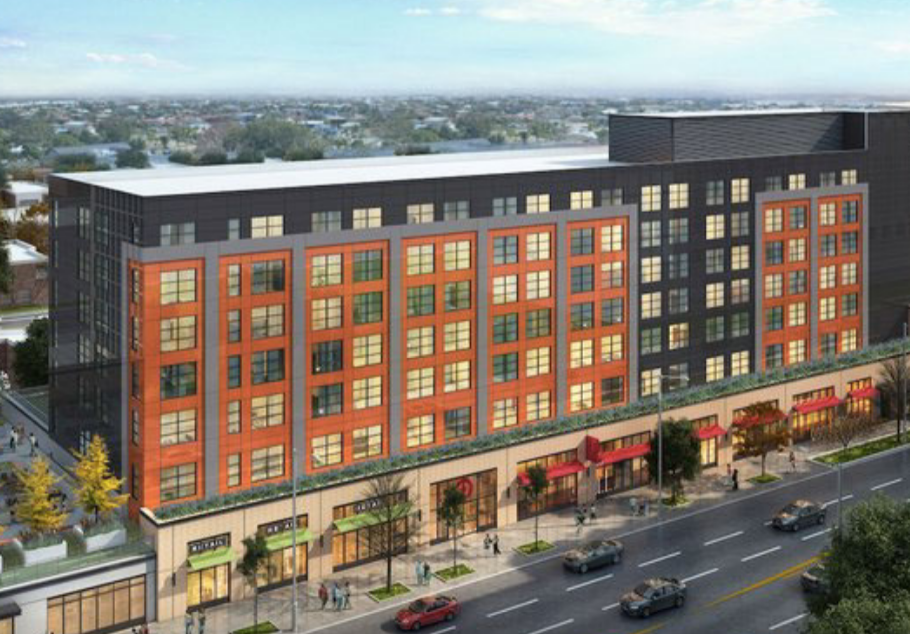 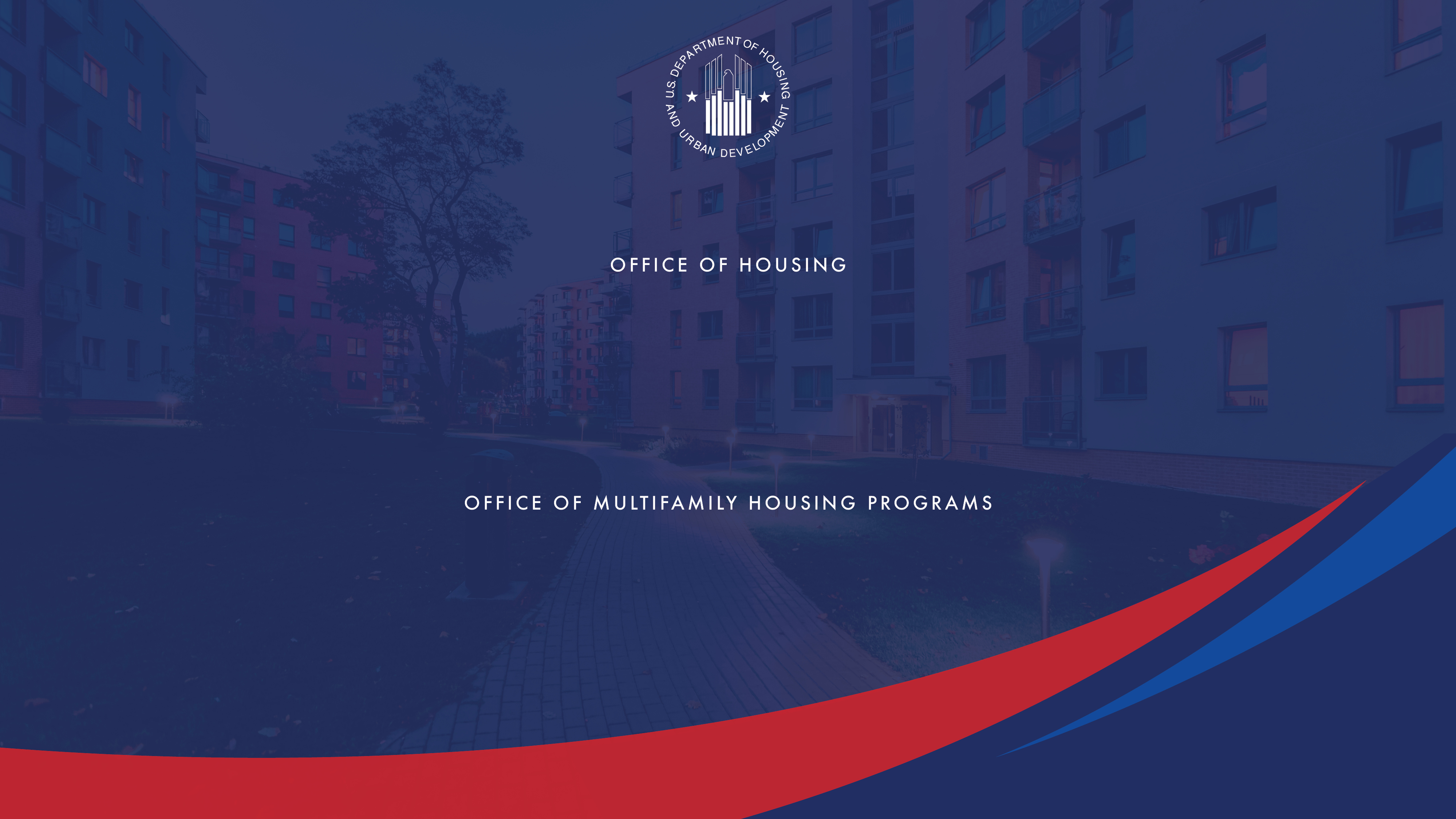 Repositioning Options
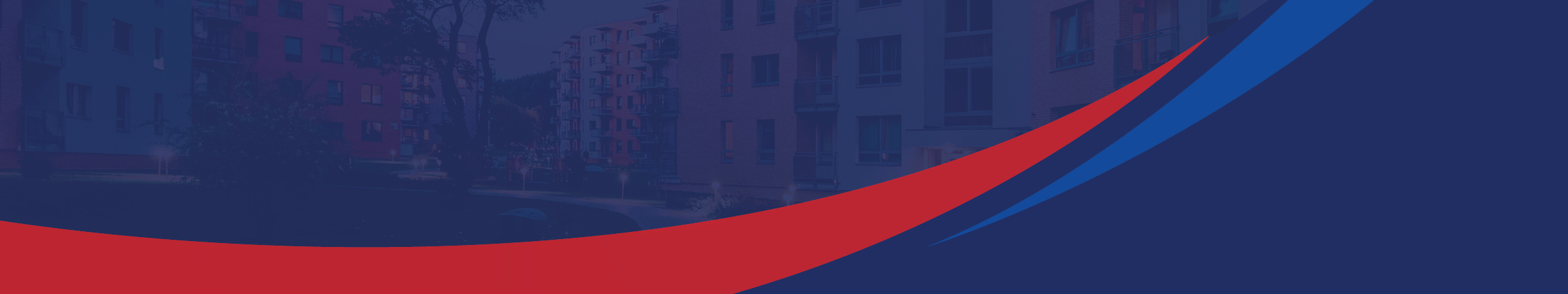 Public Housing Repositioning Options
Streamlined
Voluntary Conversion*
Section 18
Demo/Dispo
Conversion Tool
RAD
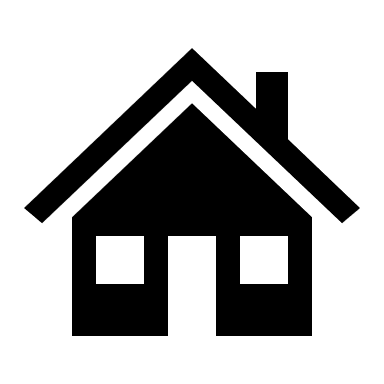 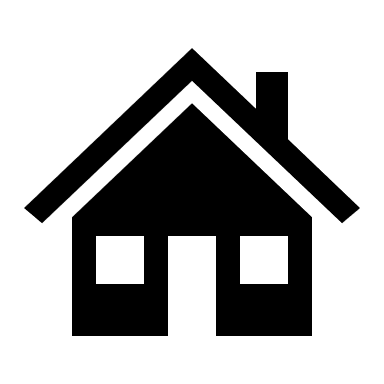 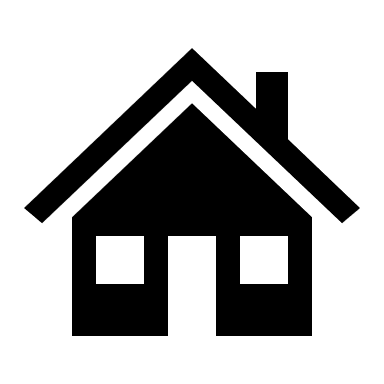 Section 8Tenant-Based Voucher
PBRA
Section 8 Project-Based
 Rental Assistance
PBV
Section 8 Project-Based Voucher
Outcome
Public Housing Property
*   Under Voluntary Conversion tenant protection vouchers must first be offered to residents as tenant-based assistance but may be project-based with tenant consent.
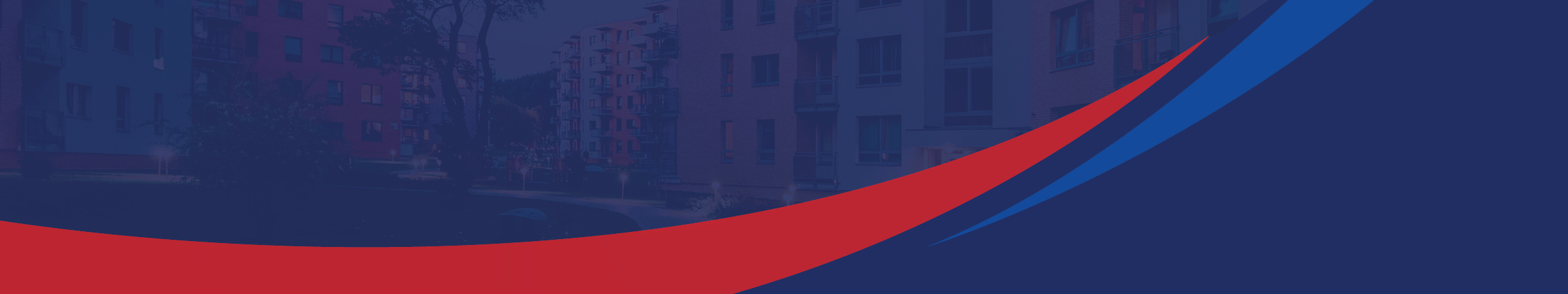 What is RAD?
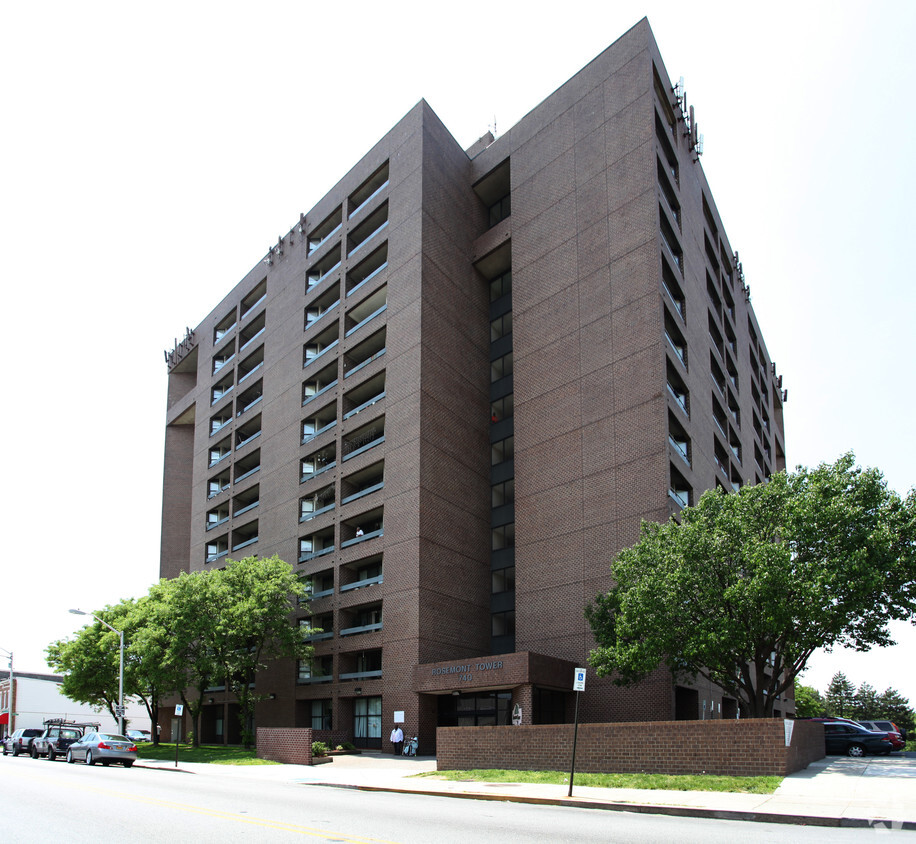 RAD allows PHAs to convert their Section 9 ACC to a Section 8 Project-based Voucher (PBV) or Project-based Rental Assistance (PBRA) contract. This is a powerful tool to preserve and improve public housing properties.
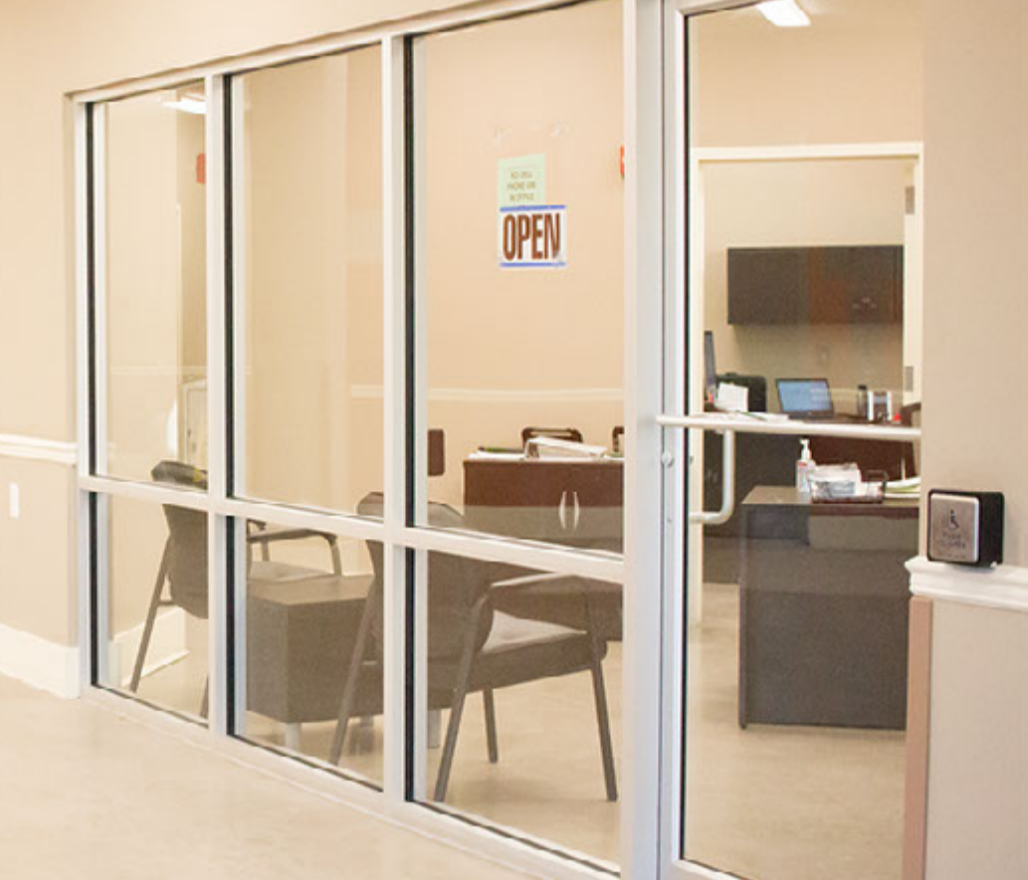 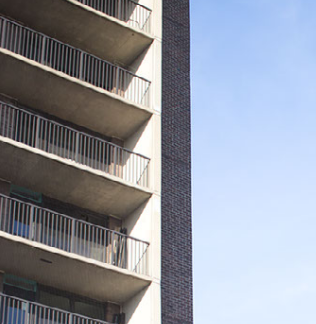 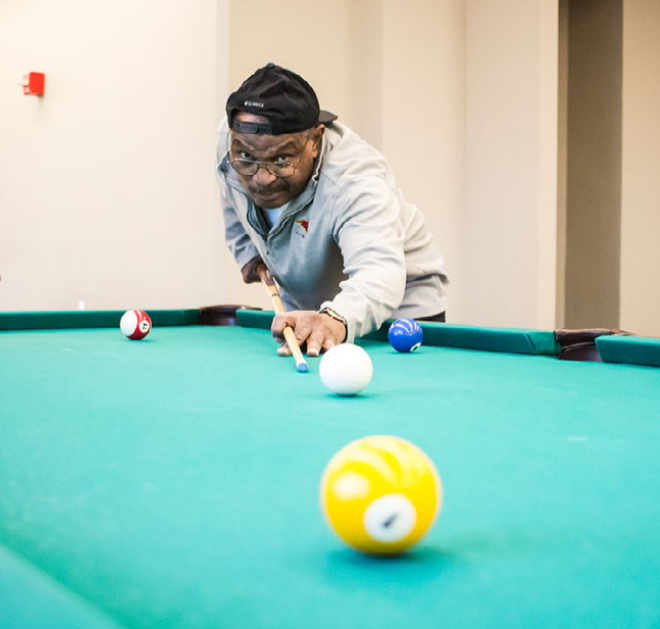 RAD helped redevelop 144 apartments at the Lakeview Towers Extension in Baltimore, MD.
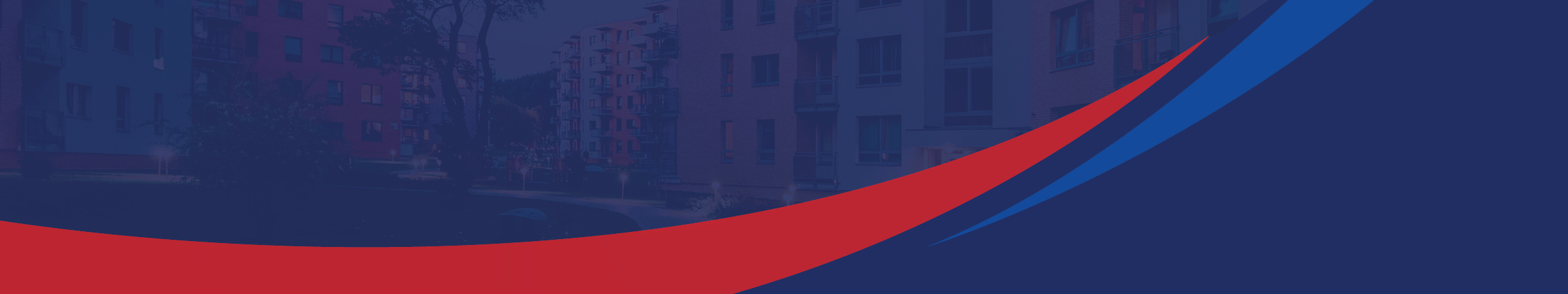 RAD Key Features
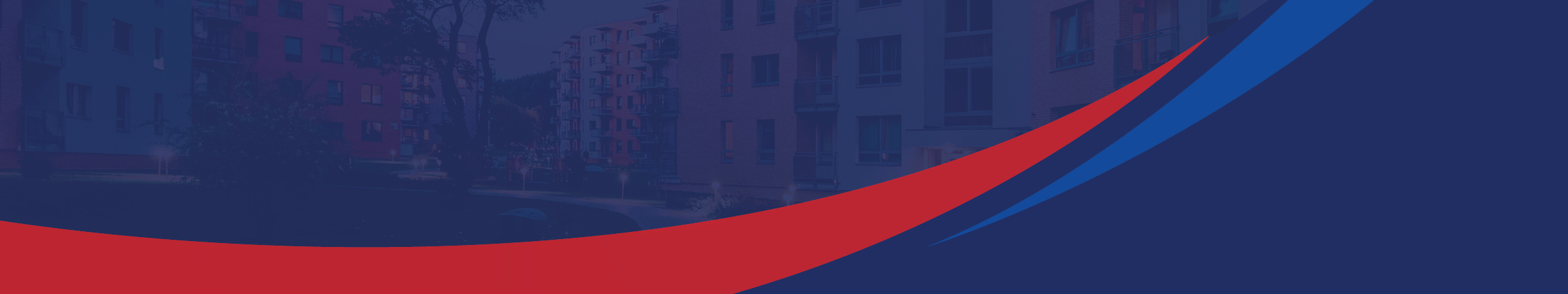 Section 18 Disposition and Demolition
“Section 18” refers to the authority under which PHAs can demolish or dispose of (sell) public housing property
A property must meet Section 18 criteria to be eligible (not all properties qualify)
Following a Section 18 approval from HUD, the PHA is eligible for new “Tenant Protection Vouchers” (TPVs) to replace the affordable housing assistance
The Tenant Protection Voucher assistance can be tenant-based or project-based (i.e. Project-based Voucher) at full Fair Market Rent levels
HOTMA (2016) made it easier for PHAs to project-base vouchers on former public housing properties

See PIH Notice 2021-07
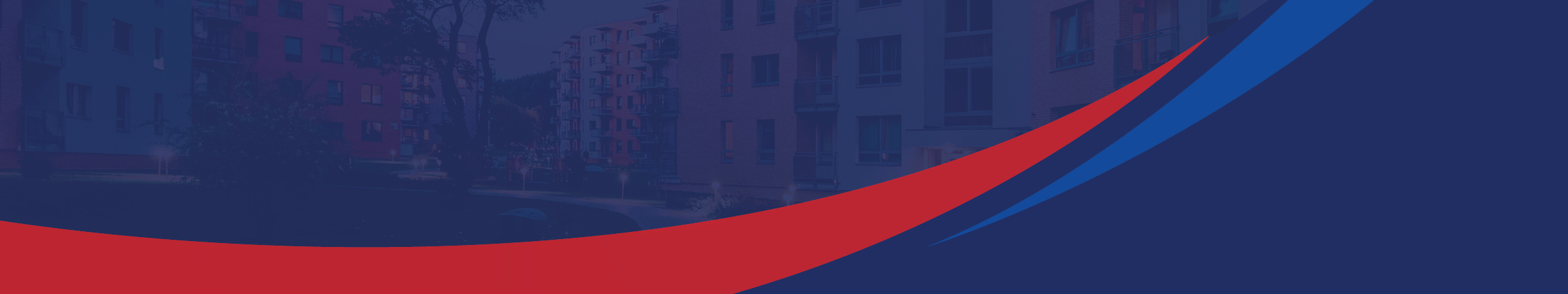 Section 18 Disposition and Demolition
Options
Preserve or redevelop asset as affordable housing 
Project-Based Vouchers (PBVs) (HOTMA exceptions)
Rehab with other financing (LIHTC)
“Commensurate Public Benefit”

Sell asset on the open market at fair market value
Asset is physically obsolete (“as is” sale) or current location is undesirable/isolated
Give residents tenant-based vouchers
Generate proceeds - facilitate off-site development of PBV or PH
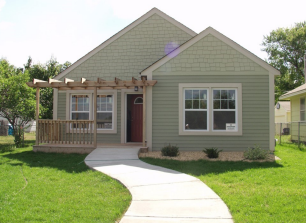 The PHA in and for the City of Minneapolis used Section 18 for the disposition of 717 scattered site units. These homes are now kept affordable under the project-based voucher platform.
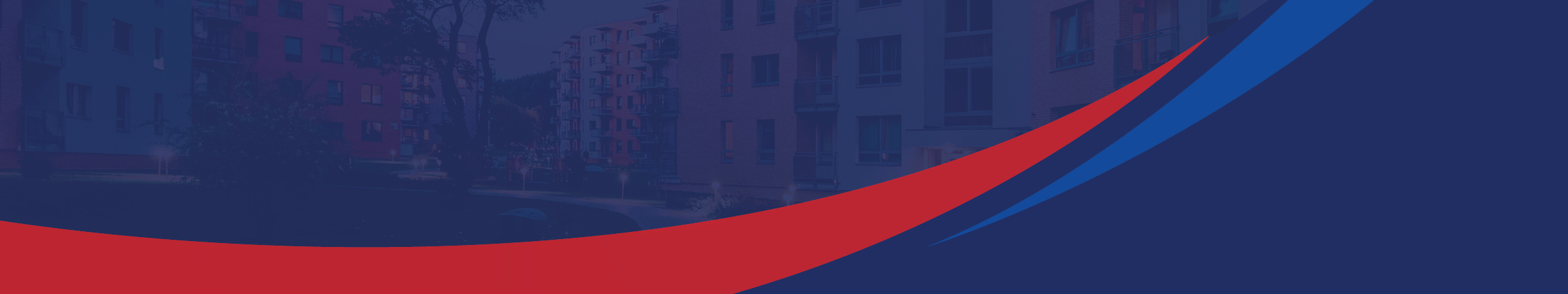 Section 18 Justifications
Most Common
Physical obsolescence
Scattered-site
PHAs with 50 public housing units or less
RAD & Section 18 Blends
Less Common
“More efficient/effective”
De Minimis (Demolition only)
Surrounding Area
Health and safety
Infeasible operation
Non-dwelling property
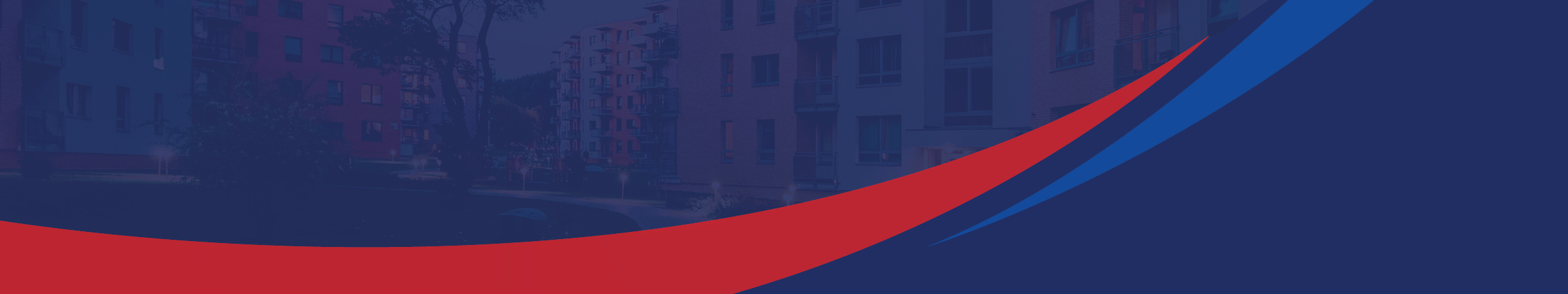 Section 18: Physical Obsolescence
Eligibility
CNA shows that immediate repair and replacement needs of the property exceed the obsolescence standard - 57.14% of TDC for non-elevator building, 62.5% for elevator building
Costs include environmental, lead remediation or bringing property to fire code

Typical Future Use
Sell the property in the open market
Redevelop the property with Project-Based Vouchers
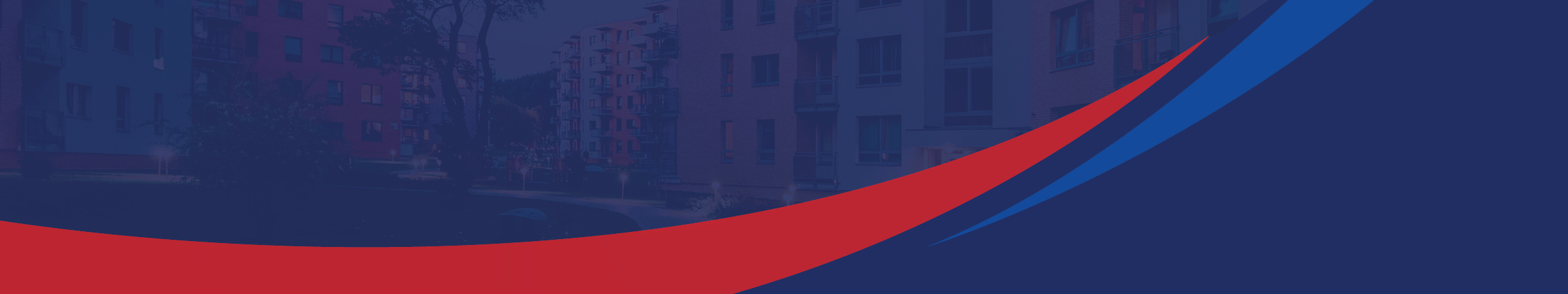 Section 18: Scattered Site Units
Eligibility
Buildings are non-contiguous with 4 or fewer units
Unsustainable to operate and/or maintain

Typical Future Use
Sell the property in the open market
Place properties under Project-Based Voucher contract
Create local homeownership program
Some and some
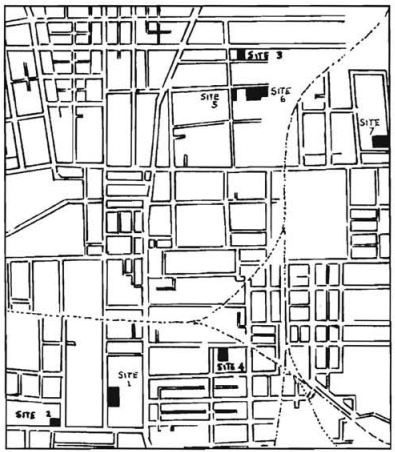 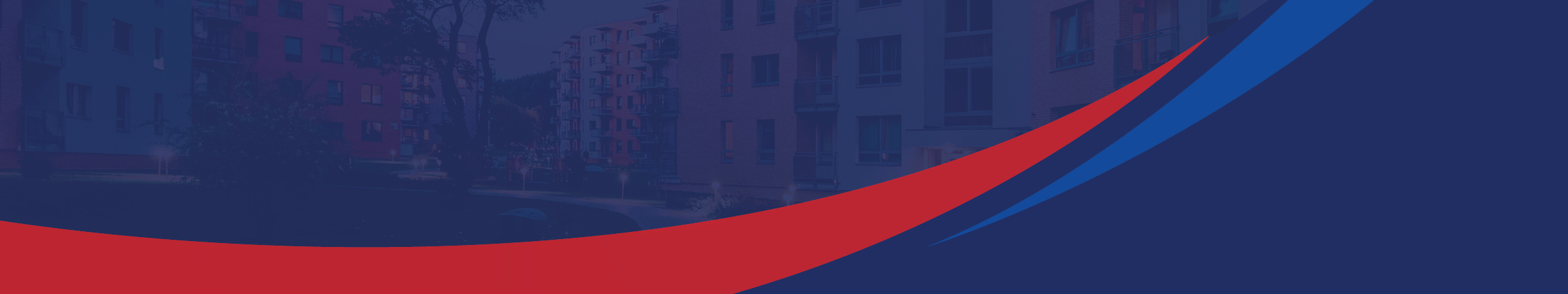 Section 18: Very Small PHA
Eligibility
PHA has 50 or fewer public housing units
Must close-out Public Housing program via Consolidation/Transfer or ACC Termination

Typical Future Use
Sell the property in the open market
Place properties under Project-Based Voucher contract

Other considerations: If Public Housing-Only PHA, must find Voucher PHA to administer vouchers
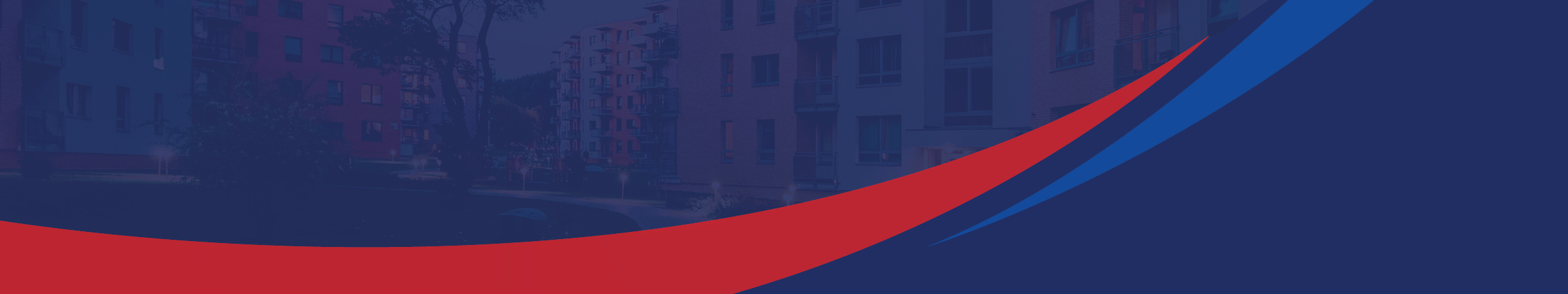 RAD & Section 18 Blends
PHAs can use RAD and Section 18 together. Notice PIH 2021-07 describes RAD/Section 18 Blends, which bring the best of both tools:
Higher contract rents support greater financing 
Robust resident rights
RAD one-for-one replacement reqs apply (w/ de minimis) 
Public housing funds can be used in project conversion
HUD underwriting of entire project to ensure project viability
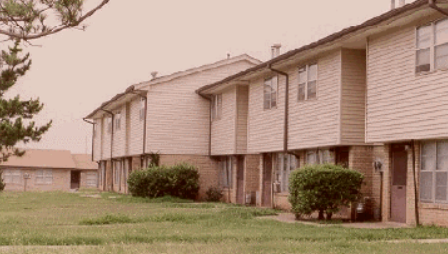 The Oklahoma City Housing Authority used a RAD/Section 18 Blend to undertake substantial renovations at Sooner Haven Apartments.
79 RAD/Section 18 blends since Oct. 2019 – average construction/rehab cost of $155k per unit
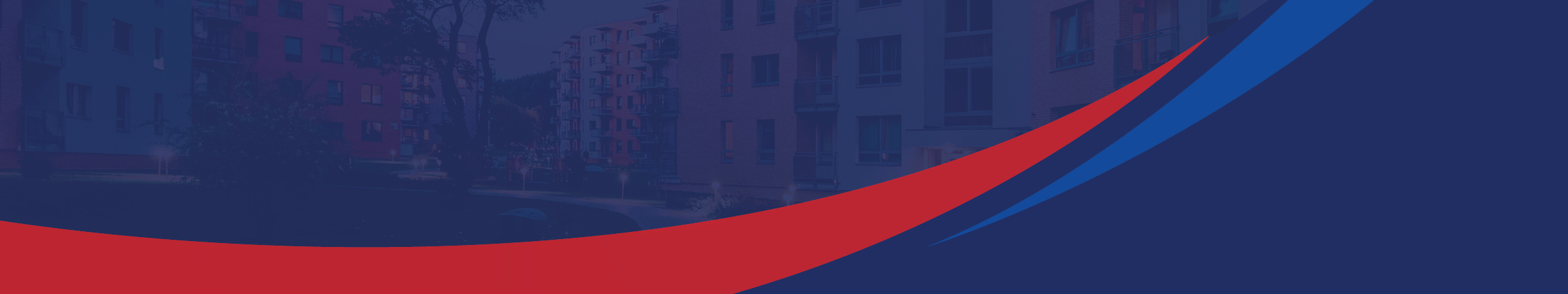 Two Types of Blends
Construction Blends – Based on proposed construction costs for new construction or rehabilitation relative to HUD-published “Hard Construction Cost” thresholds






Small PHA Blends – For PHAs with 250 or fewer public housing units
 Up to 80% of the units may be disposed of under Section 18, but PHA must have a plan to recapitalize and convert all of its public housing units
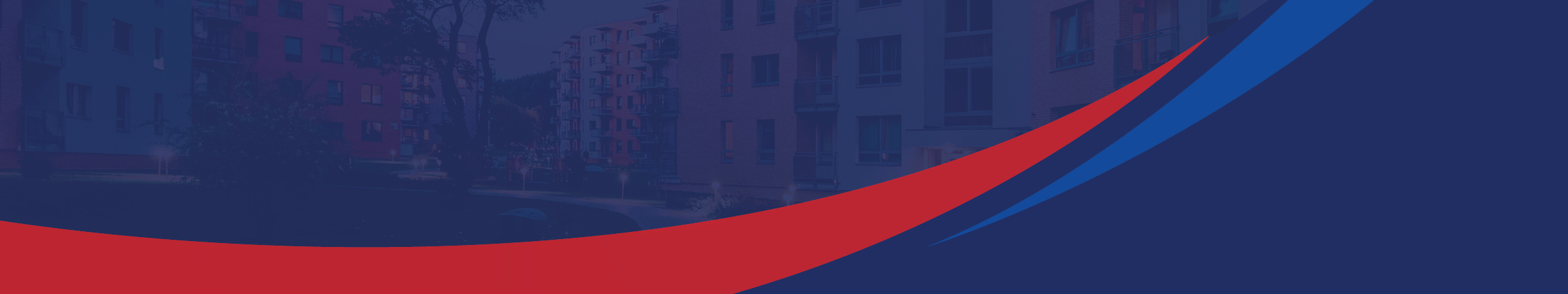 Construction Blends
Example: 
100 unit elderly building in East Baton Rouge 
RAD Rents are approximately 86% of FMR
*Assumes RAD rents set at $650 and PBV rents set at 110% of FMR
[Speaker Notes: Note to Will – I used the figures you showed me, inflated to the 2022 OCAF and used 110% of the 2022 FMR for East Baton Rouge.]
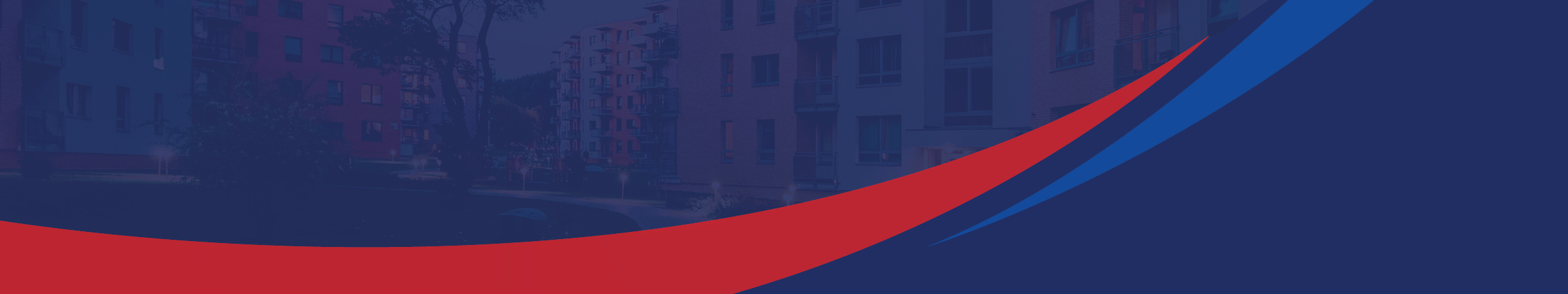 Sample Pro Forma
Example: 
100-unit East Baton Rouge property
Debt Scenario under RAD
At today’s FHA mortgage terms, the property could support $2.4 million ($24k per unit) in debt
Debt Scenario with a RAD/Section 18 Blend
If the property completes over $31k per unit in rehab it is eligible for a RAD/Section 18 blend 
At increased revenue under the blend, it could support $3.2 million ($32k per unit) in debt
18
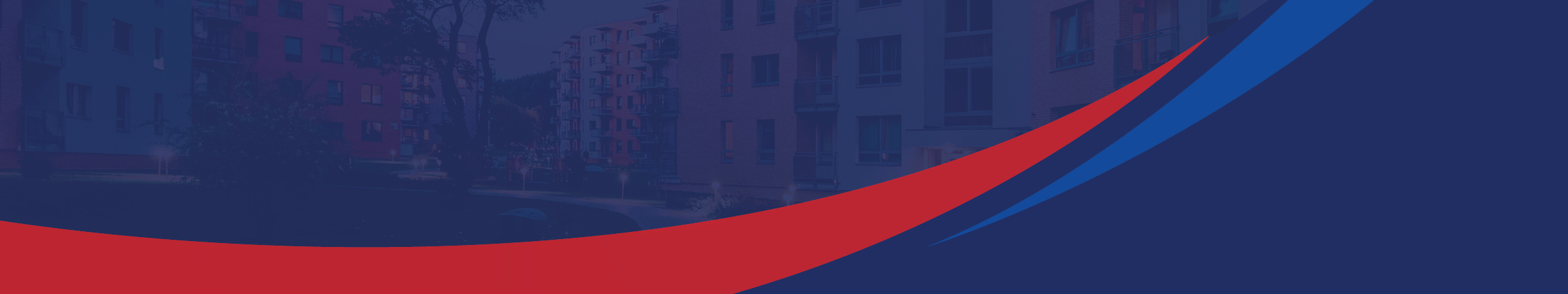 Small PHA Blend
Example: 
PHA has 200 units across 4 properties
Repositioning Plan
[Speaker Notes: Note to Will – I used the figures you showed me, inflated to the 2022 OCAF and used 110% of the 2022 FMR for East Baton Rouge.]
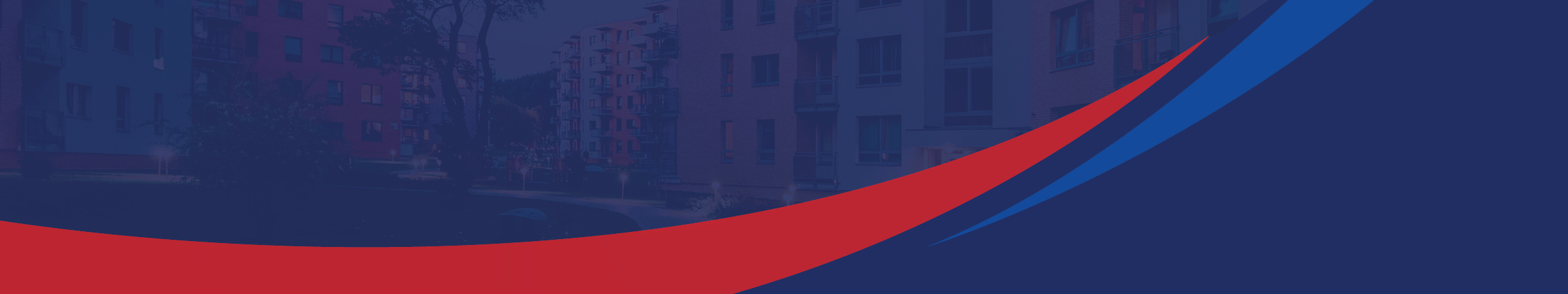 Streamlined Voluntary Conversion
Streamlined Voluntary Conversion (SVC) allows small PHAs to convert their inventory to tenant-based vouchers and closeout their Public Housing Program (Section 9 ACC). 
Must be a small PHA (250 or fewer Section 9 public housing units under ACC) and convert all remaining units by transfer, consolidation, or ACC termination. Then, close out public housing program. See PIH Notices 2014-24 and 2016-23.
Cannot project-base the vouchers without tenant consent
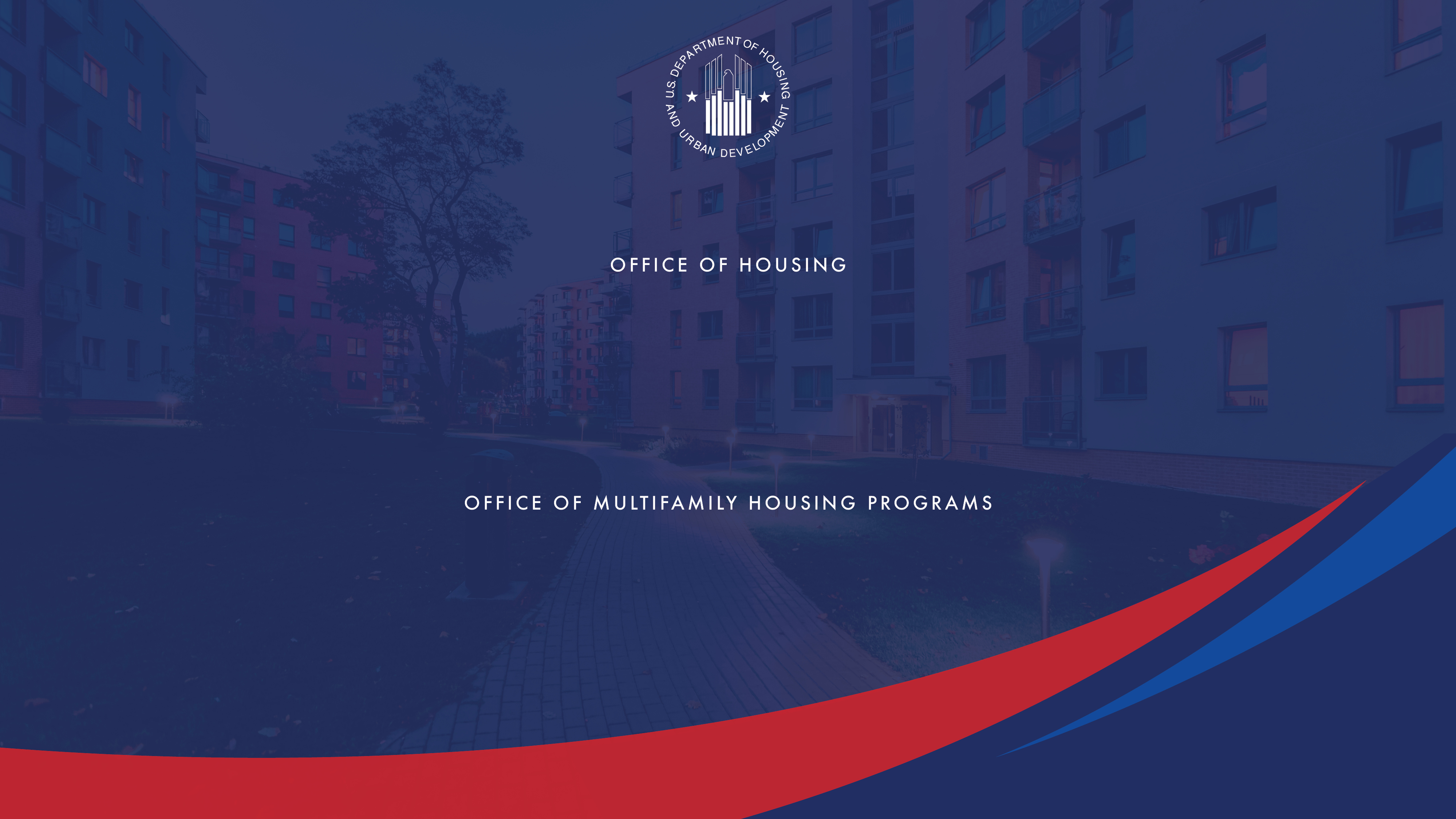 How do I choose?
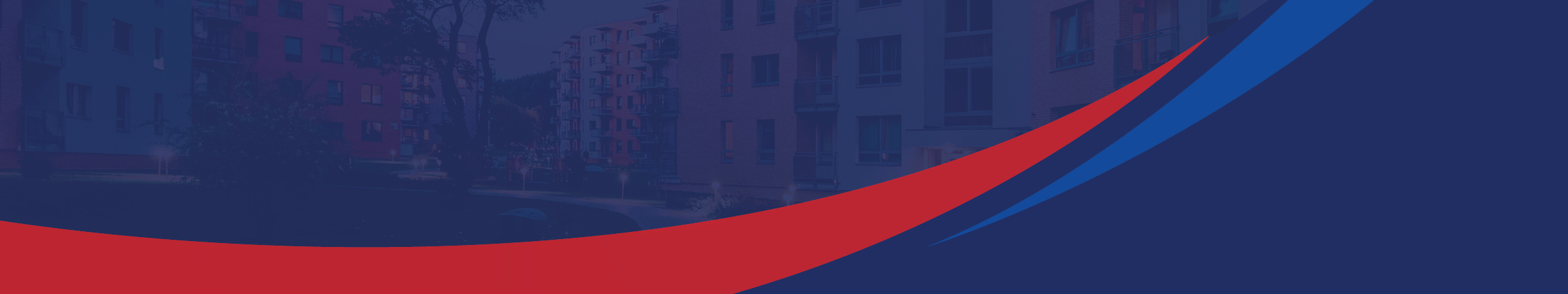 Strategic Choice: Preserve or Dispose
Some sites are poor locations for affordable housing, are too expensive to maintain, or are in markets with excess supply of housing
Dispose and provide residents with tenant-based vouchers (Section 18 or Streamlined Voluntary Conversion)
Or, if does not qualify for Section 18 or Streamlined Voluntary Conversion  RAD Transfer of Assistance
Original property can be sold and proceeds can be used to support RAD rehabilitation or redevelopment
Homeownership also an option in lieu of preservation as affordable rental
Preserve
Preserve or dispose the asset?
Sec 18 or SVC
Dispose
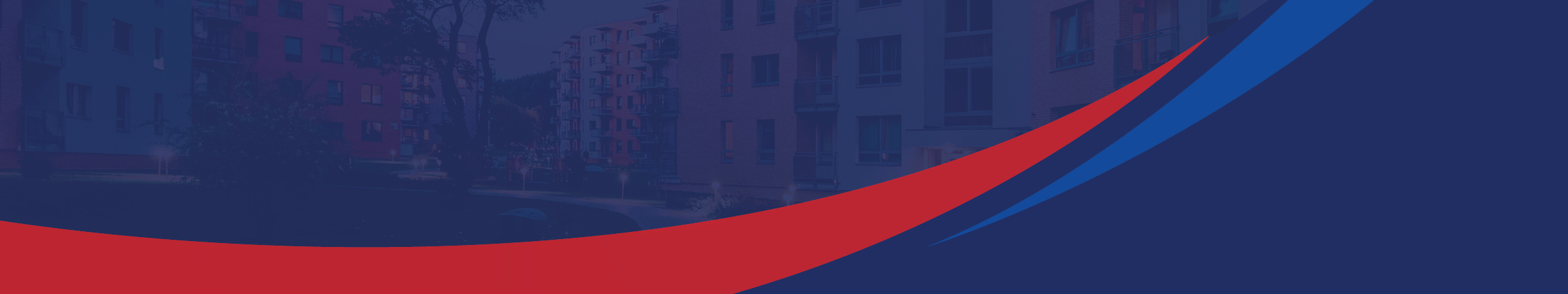 Strategic Choice: Compare RAD to PBV Rents
Compare the RAD Rents vs. the regular PBV rents (lesser of 110% of FMR, less utility allowance, or reasonable rent)
If RAD rents equal or higher (~40% of all public housing), stick with RAD (unless wish to voucher out)
If RAD rents lower, consider Section 18 where eligible
Data Sources
RAD Rents: hud.gov/rad
FMRs: HUDUser.gov  
Reasonable Rent: PHA
RAD Rents lower
Compare RAD Rents to 
PBV Rents
RAD
RAD rents higher
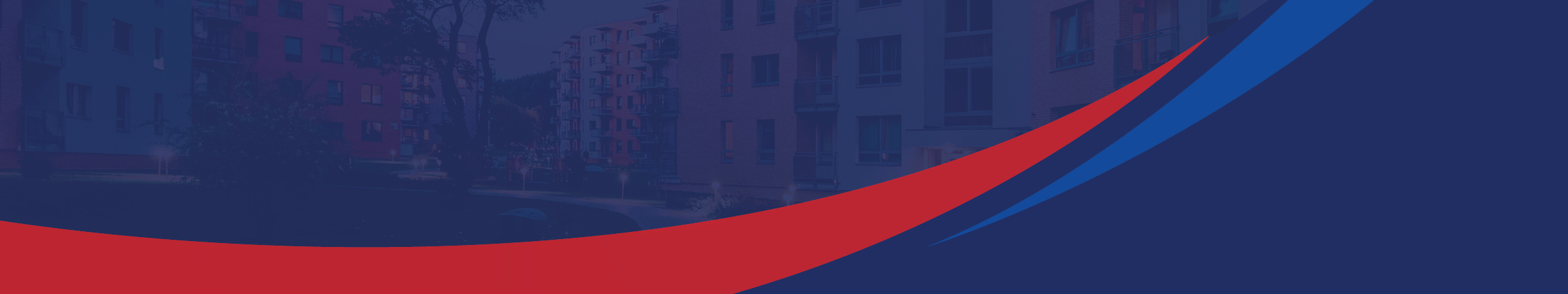 Strategic Choice: Section 18 Eligibility
Scattered site (non-contiguous) with operational challenges can qualify under Section 18 without demonstrating “obsolescence”
PHAs with 50 or fewer units (including last 50 units of a larger portfolio) can qualify under Section 18 without demonstrating obsolescence
Note: HUD has also created a streamlined RAD conversion for PHAs with 50 or fewer units
If property is eligible for Section 18 or SVC, Section 18 provides more flexibility to the PHA
PHA’s choice to PBV or give tenants vouchers
No
Sec 18
Eligible for Sec 18 based on PHA size, scattered site?
Yes
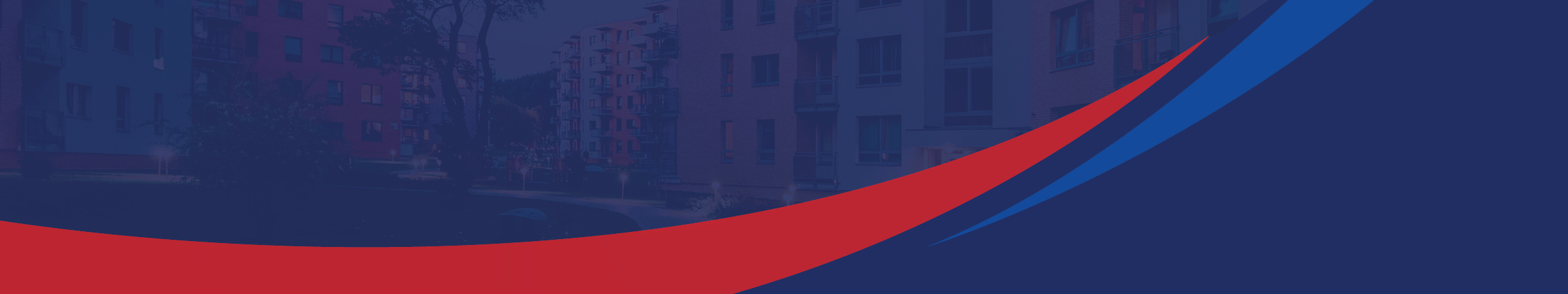 Strategic Choice: Assess Capital Needs
RAD
Section 18 (Obsolete) or
Choice Neighborhoods
RAD & Section 18 Blend
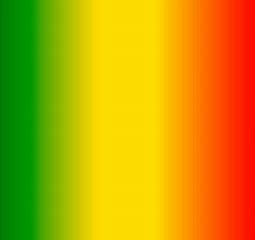 Rehab with debt and/or 4% LIHTC
No debt “Straight conversion”
Substantial Rehab or Demolition/New Construction with 4% LIHTC or 9% LIHTC
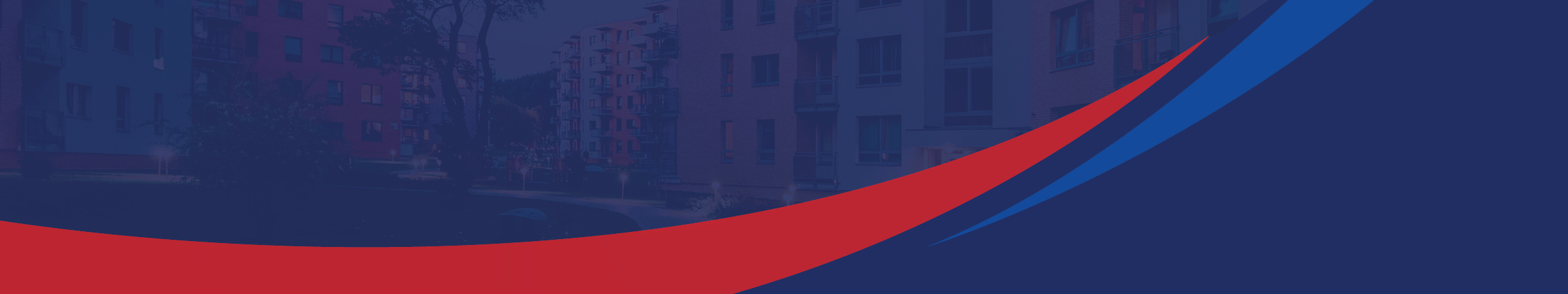 RAD vs. Section 18 Considerations
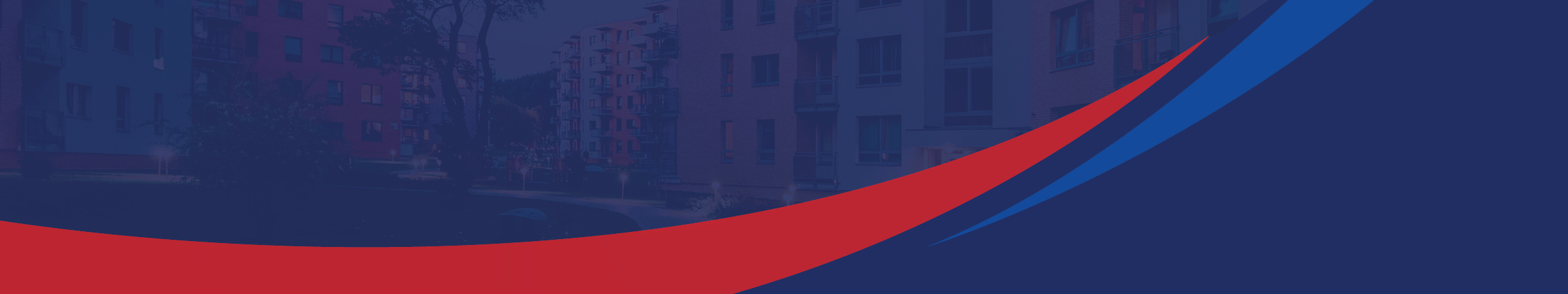 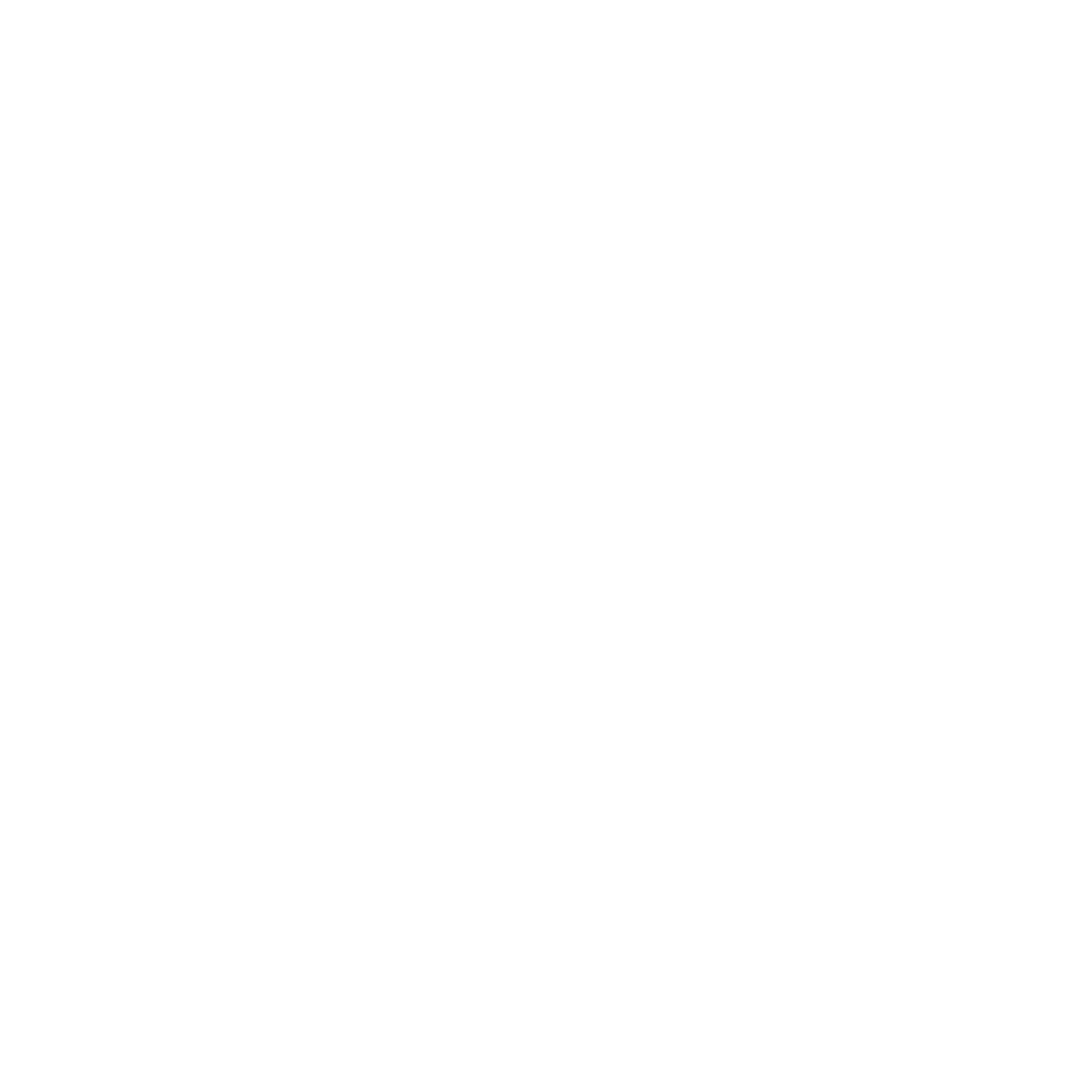 www.hud.gov/rad 

Email questions to 
rad@hud.gov
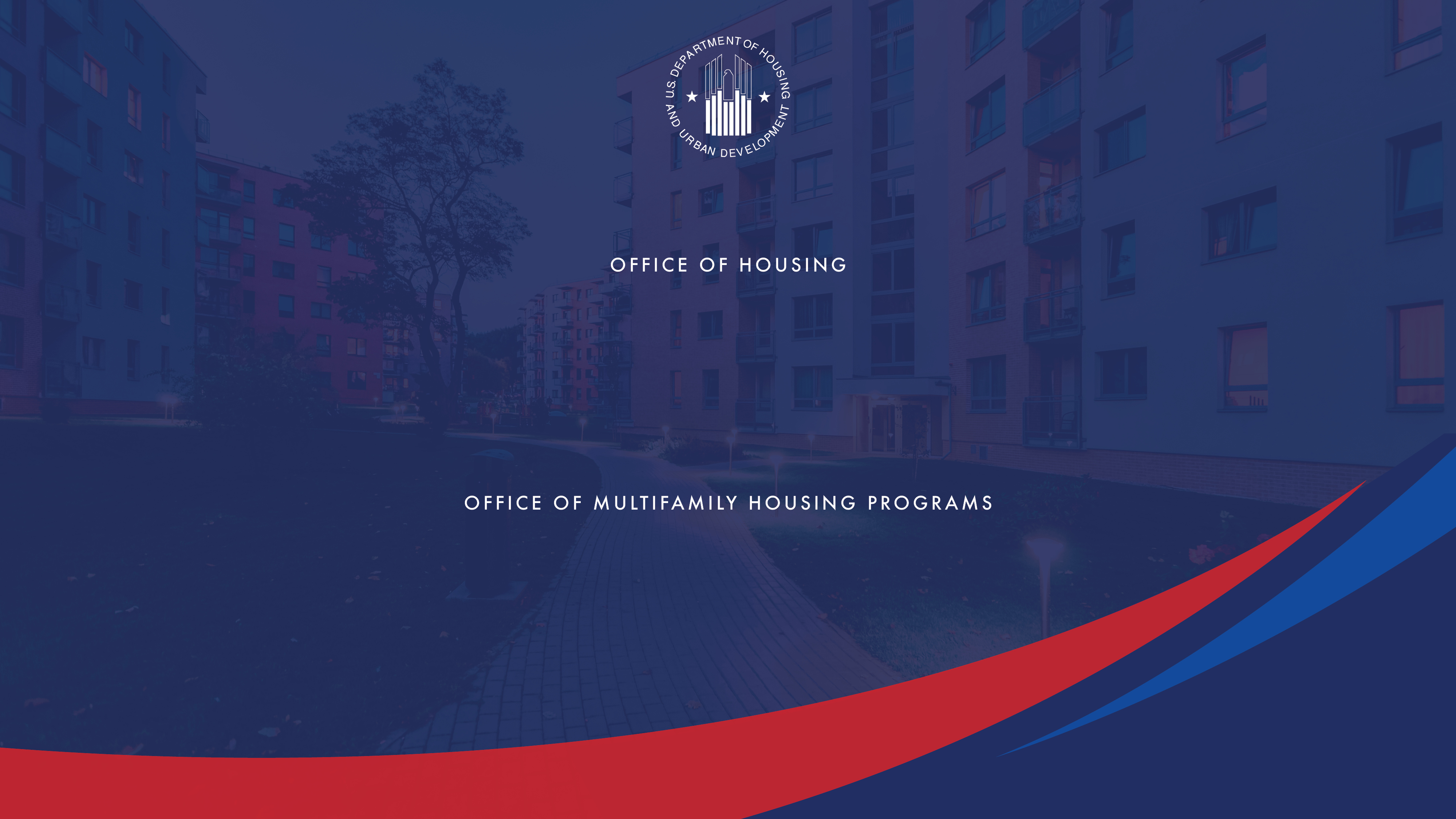 Appendices
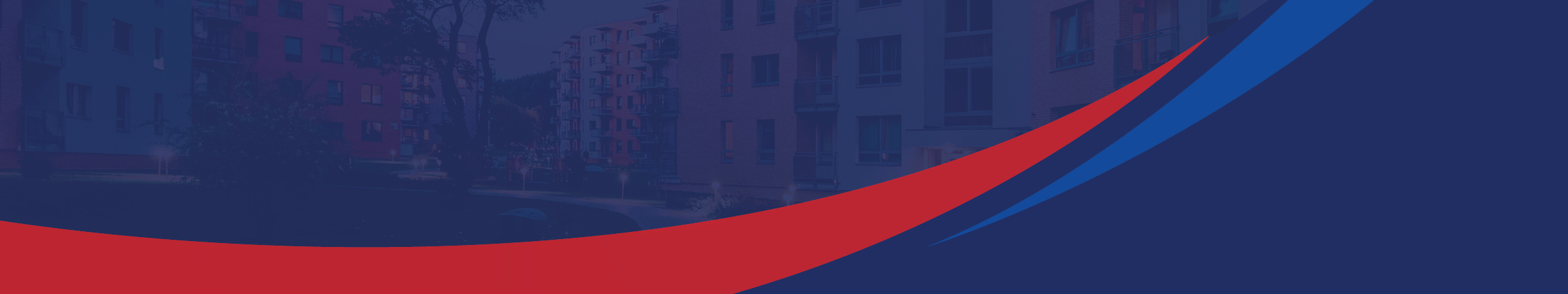 Strategic Planning – Property Considerations
What do you want to do with the property?
How many total units do you have?
Which option produces the highest rents?
What level of capital needs does the property have?
Have the majority of units been occupied by an assisted family within the past 24 months?
Is the current site well situated to continue providing assistance?
Do you want to close out the entire public housing program?
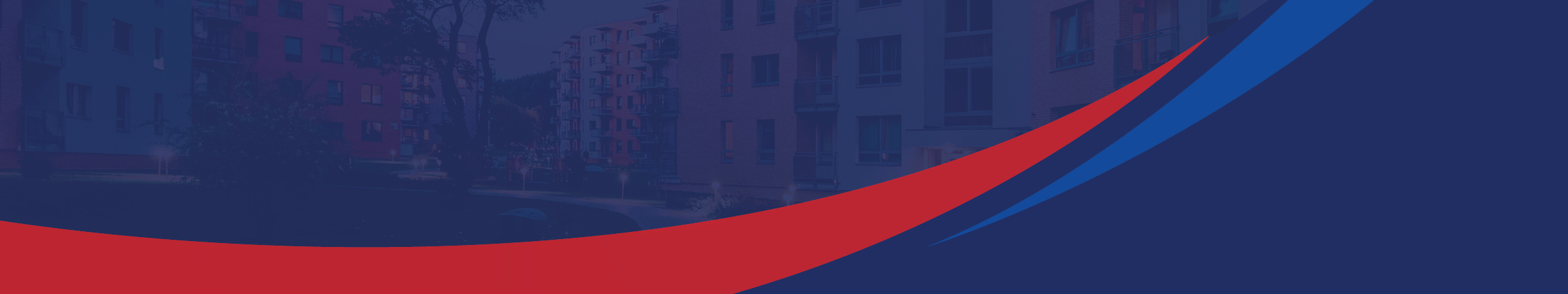 Assessing the Project Financials
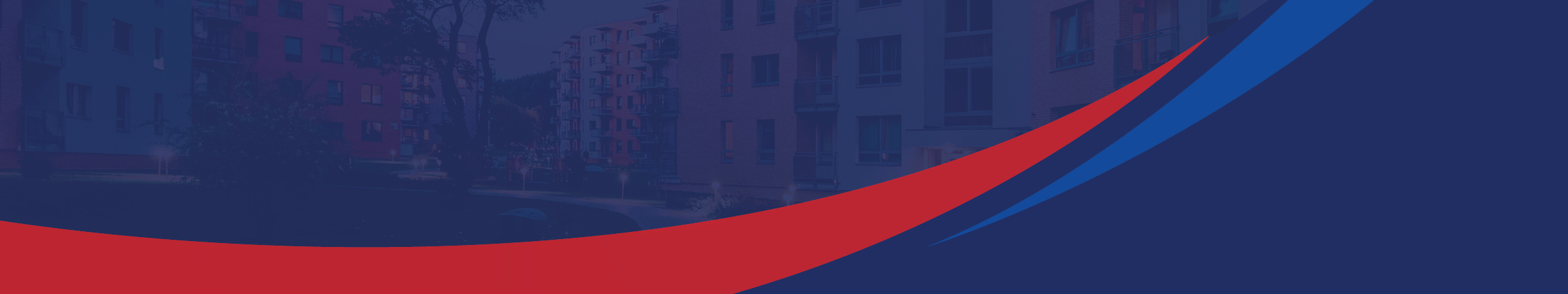 Revenues and Proceeds
Revenue
RAD Rents are initially locked-in based on public housing funding levels and then inflated by OCAF each year
PBV Rents are established at the “reasonable rent” up to 110% of FMR minus the Utility Allowance inflated at agreement of PHA and Owner with cap of 110% of FMR minus the Utility Allowance. PBV rents are re-assessed each year
Impacted by vacancies and bad debt (uncollected tenant rent)

Proceeds
Annual Cash Flow
Developer Fees
Disposition Proceeds
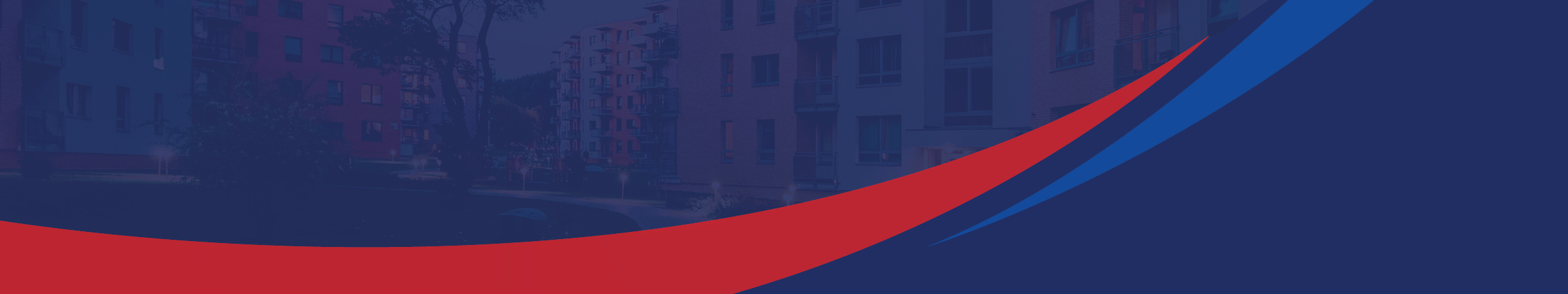 Project Revenue in a RAD Conversion
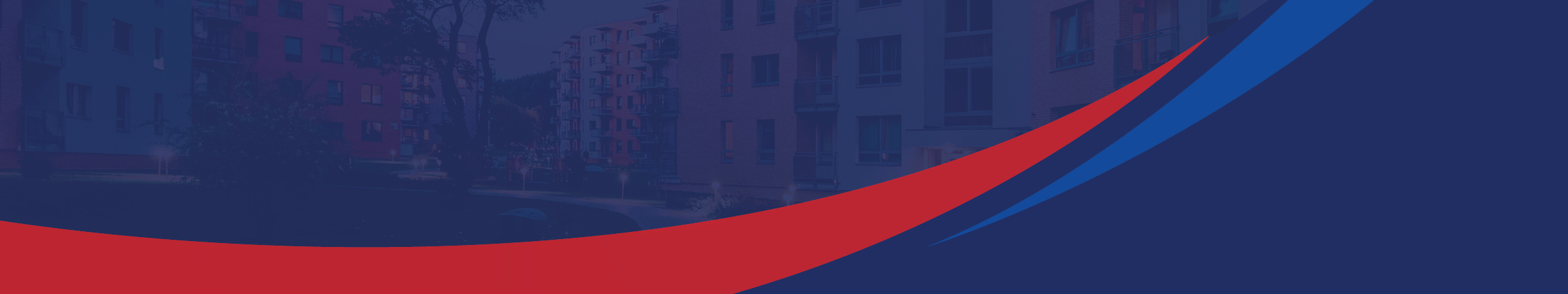 Operating Expenses
Maintenance, utilities, admin, services, etc
Opportunity to reduce utility bills through energy/water efficient improvements
Continue or re-negotiate Payment in Lieu of Taxes (PILOT) or property tax exemption
Plan and prorate maintenance and staff needs
Prepare Operating Pro Forma that shows projected changes in operating expenses initially (i.e., compared to public housing) and for term of initial PBV or PBRA contract
Replacement Reserve set based on capital needs
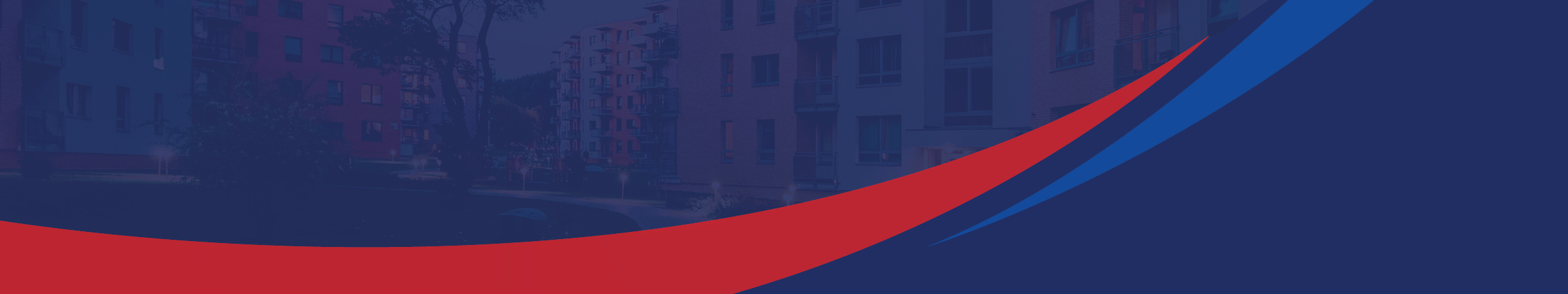 Capital Needs
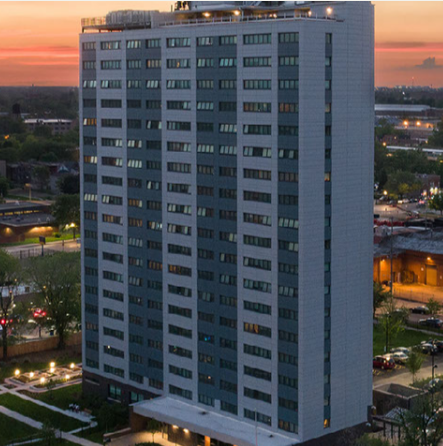 Capital Needs Assessment identifies the immediate and 
Replacement Reserves
Initial Deposits
Annual Deposits
The Chicago Housing Authority renovated 181 senior apartments at Fannie Emanuel using RAD.
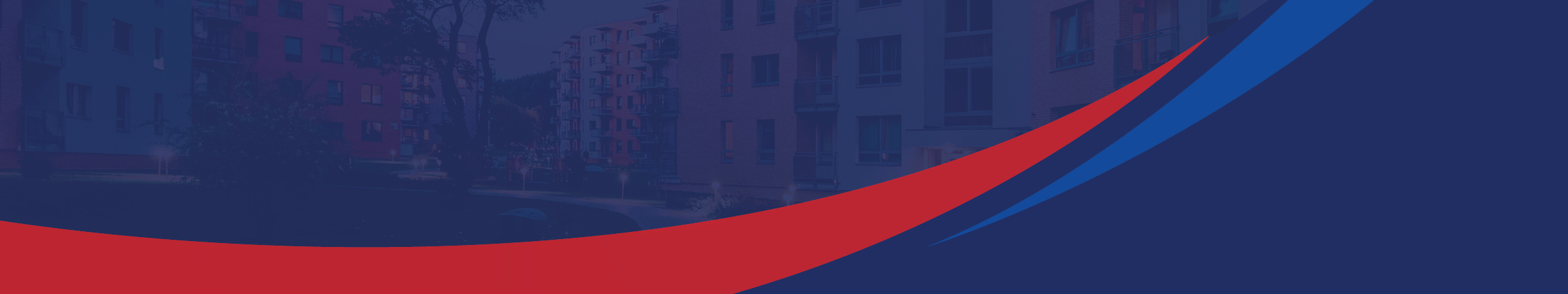 RAD vs. Section 18 Considerations
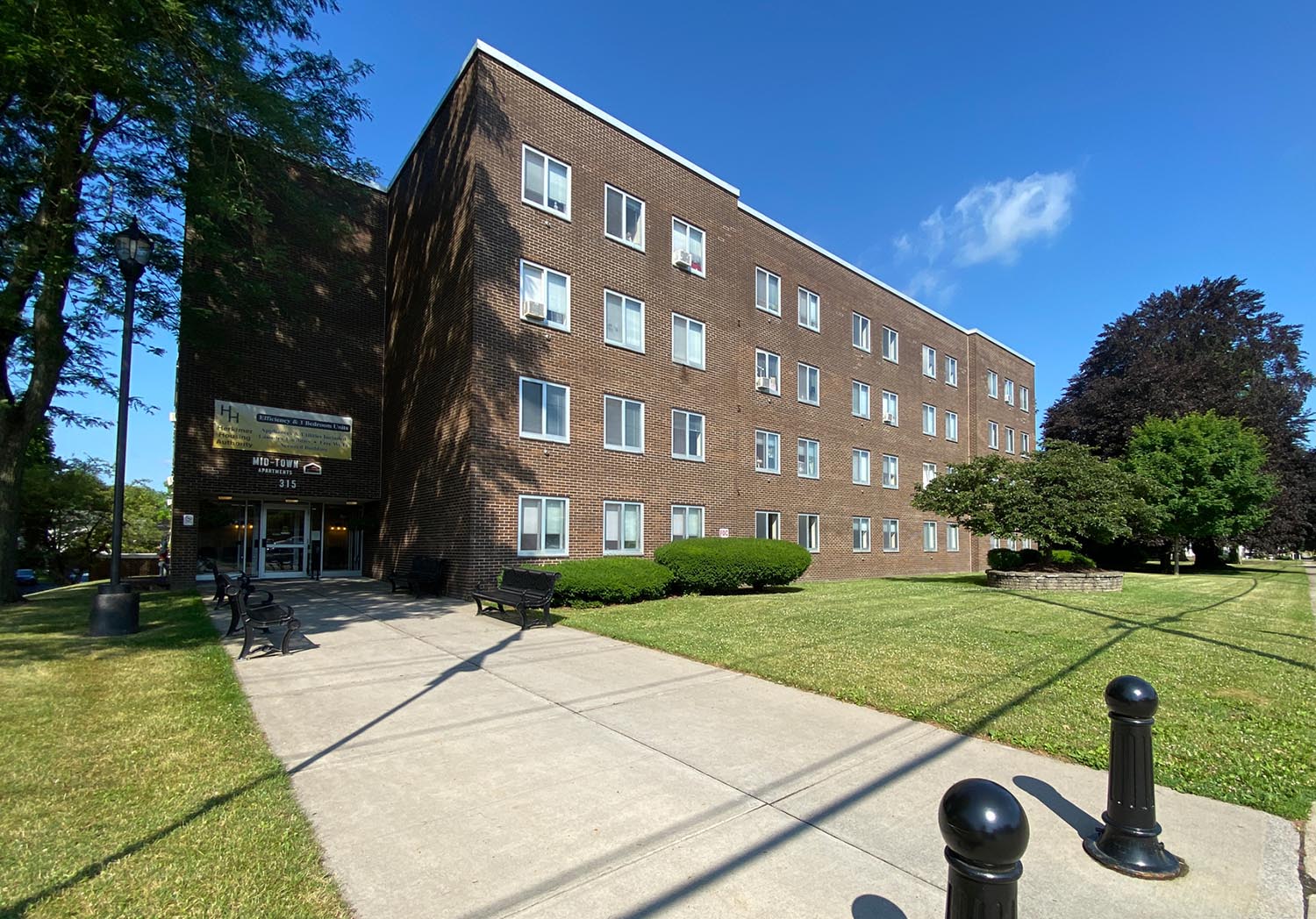 Herkimer Housing Authority (aka Stone Ridge Residences)
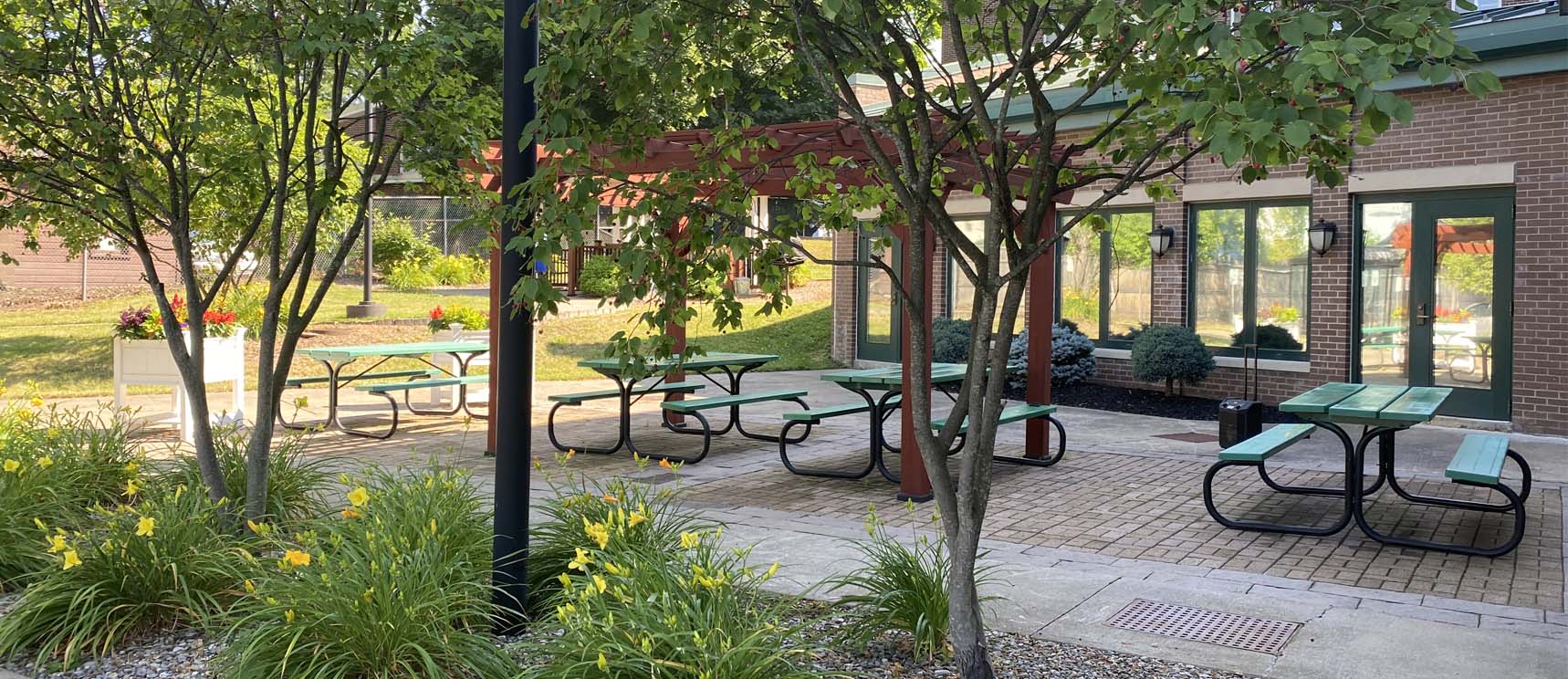 Today
125 units of 1970s era public housing + vacant land

The Tools 
RAD/Section 18 Small PHA Blend
Equity (4%), State funds, debt

The Future
Rehab and reconfiguration of 113 public housing units, including abatement of asbestos and lead-based paint
Acquisition/Rehab of 16 units
New Construction of 24 units
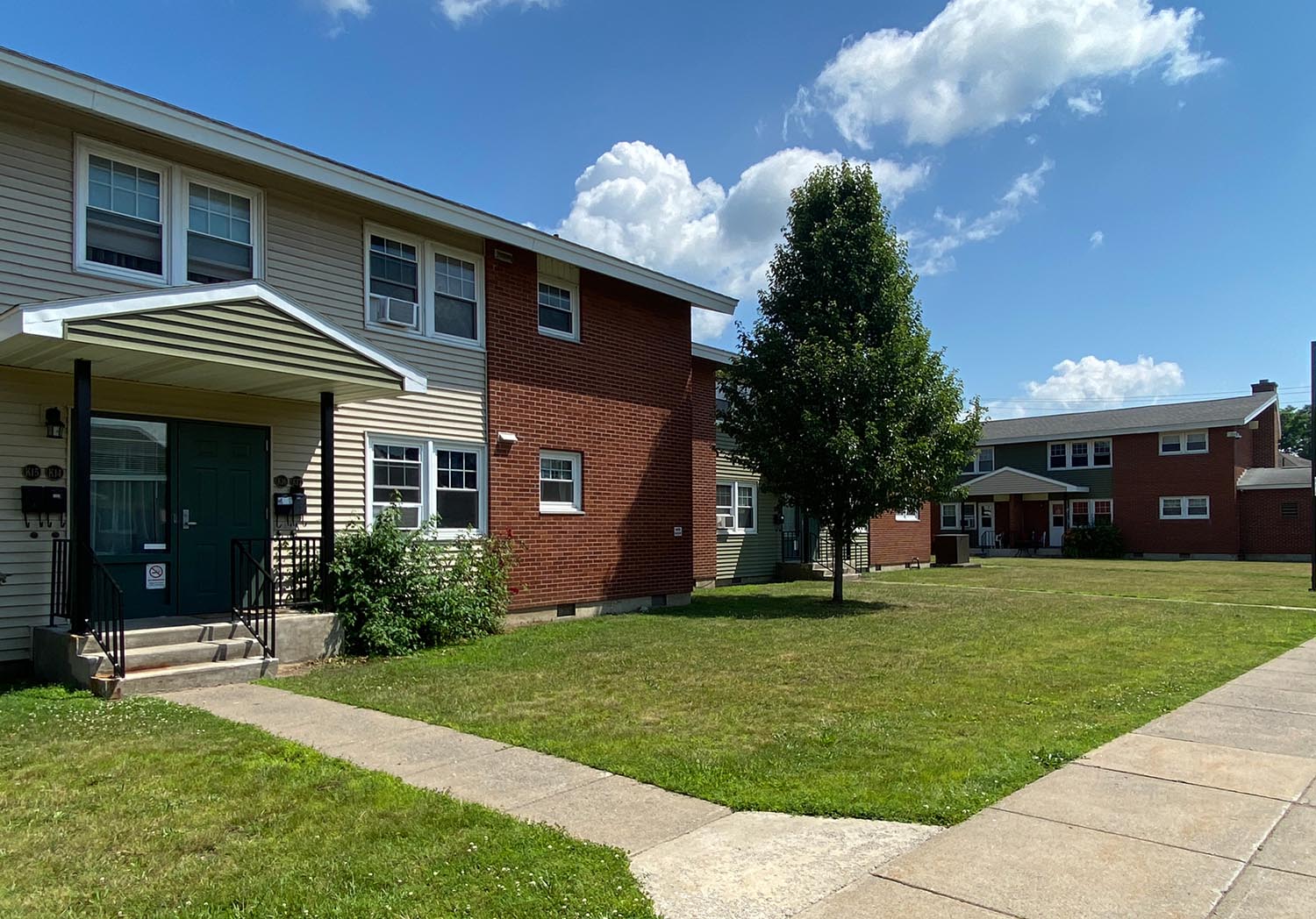 36
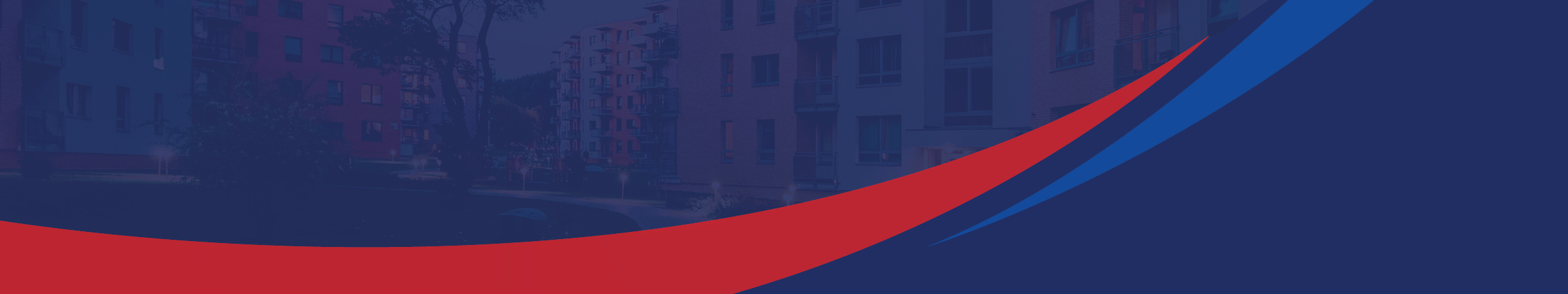 Key Resources
RAD Statute 
RAD Implementation Notice, Revision 4: H 2019-09, PIH 2019-23 
Fair Housing, Civil Rights and Relocation Notice: H 2016-17 PIH 2016-17 
Guides and FAQs (www.radresource.net)
RAD Inventory Assessment Tool